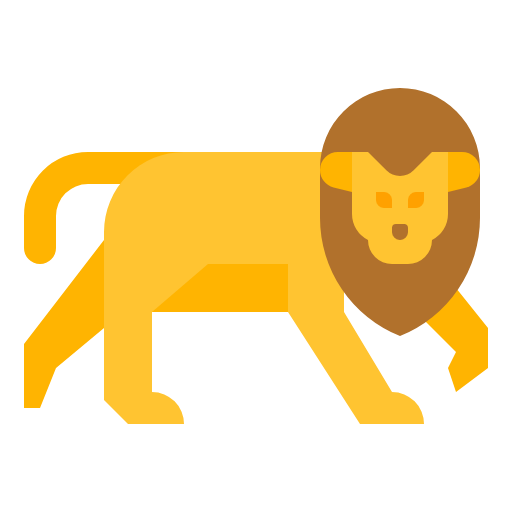 A POPULARIDADE DO JOGO DO BICHO NO BRASIL DIGITAL
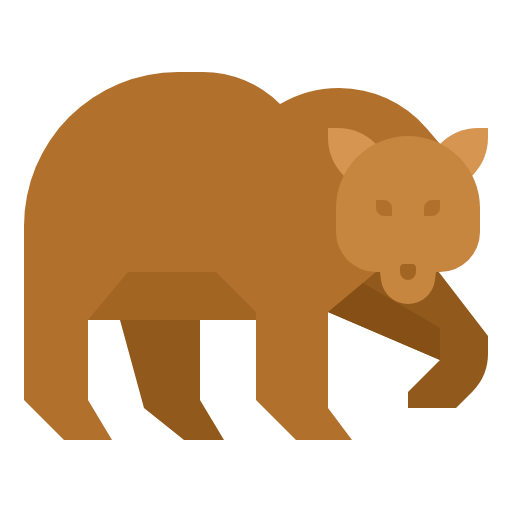 Uma breve análise da relevância 
das apostas no país
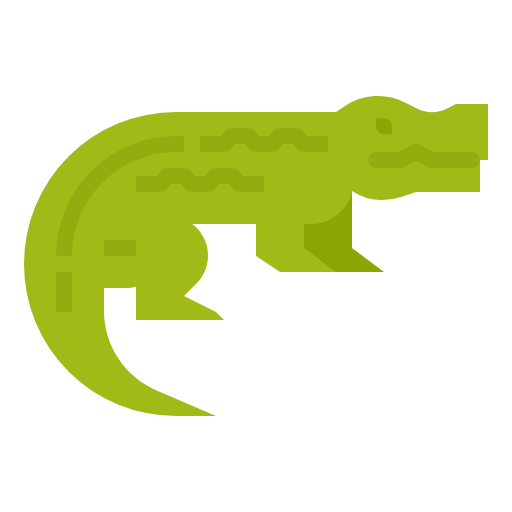 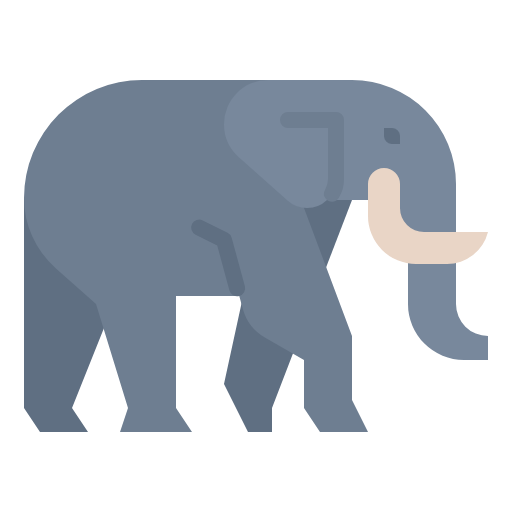 INTERESSE
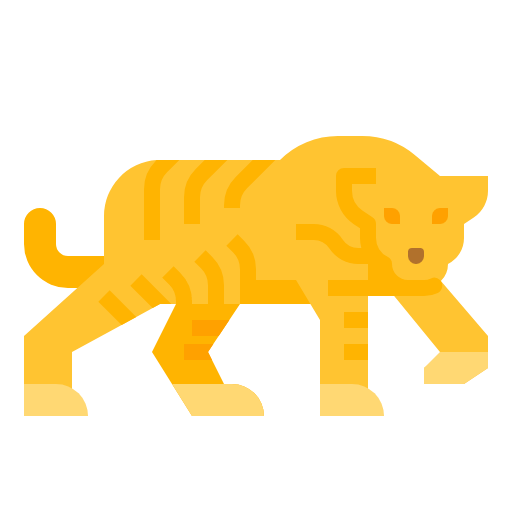 Que o Jogo do Bicho está em todo lugar não é novidade, mas que tal a presença da fézinha entre os 25 termos mais buscados no Google? 
Pois é, ele está lá e coladinho com Gmail e Google Tradutor nas pesquisas brasileiras.
por Polli Cavalcanti • http://polli.info • twitter/prefixopolli
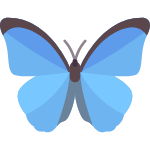 QUAL O MAIOR E-SPORT?
Jogo do bicho
GTA
Fortnite
LOL
Couter Strike
100
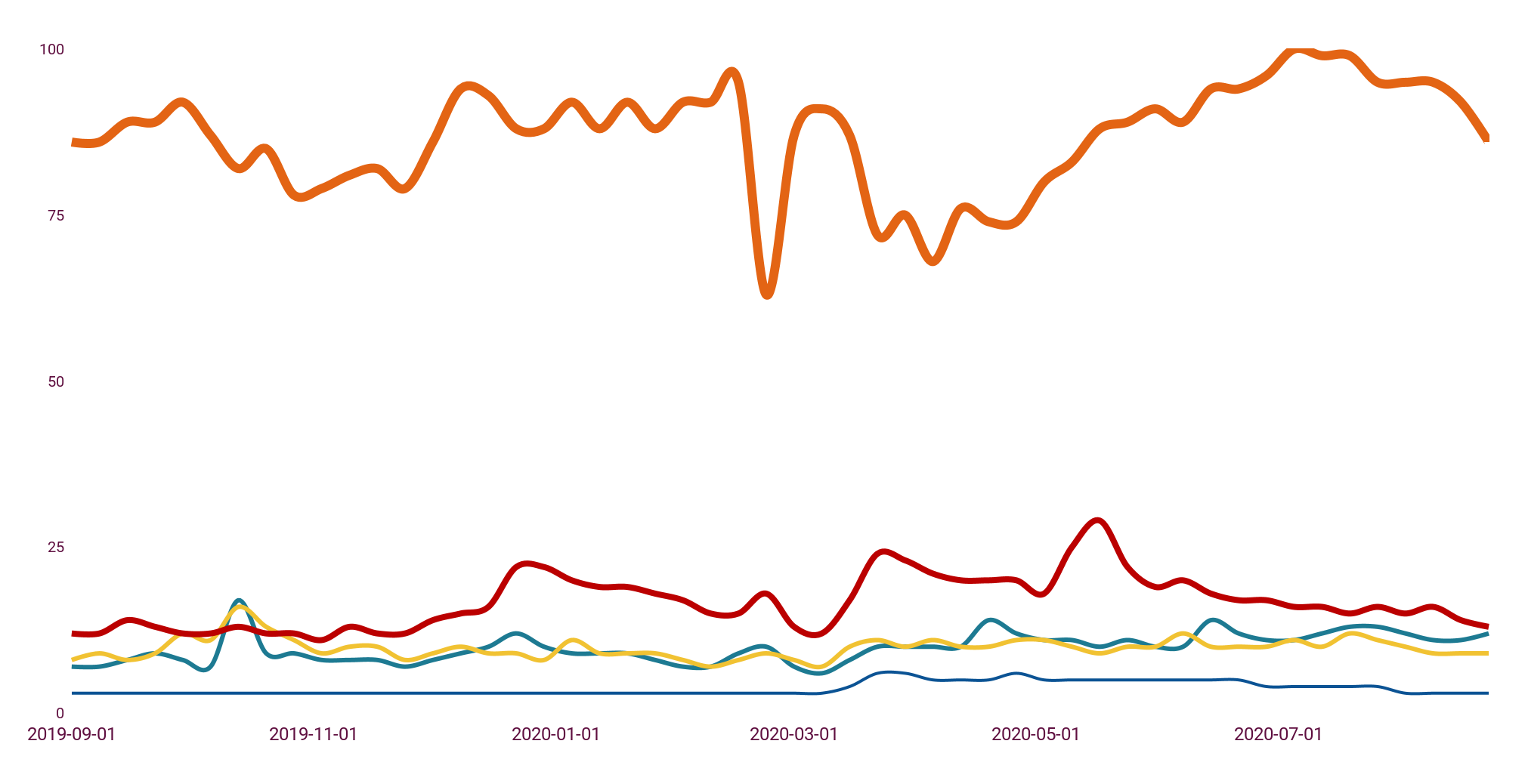 75
O "game" mais pesquisado no Google no Brasil é o Jogo do Bicho.
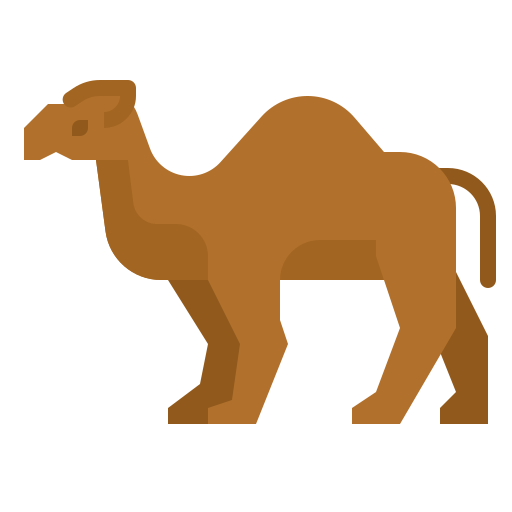 50
25
09/2019
11/2019
01/2020
03/2020
05/2020
07/2020
Busca por consultas no Google Trends, período de setembro de 2019 até agosto de 2020
QUAL O MAIOR E-SPORT?
Jogo do Bicho
GTA + Fortnite + LOL + Counter Strike
100
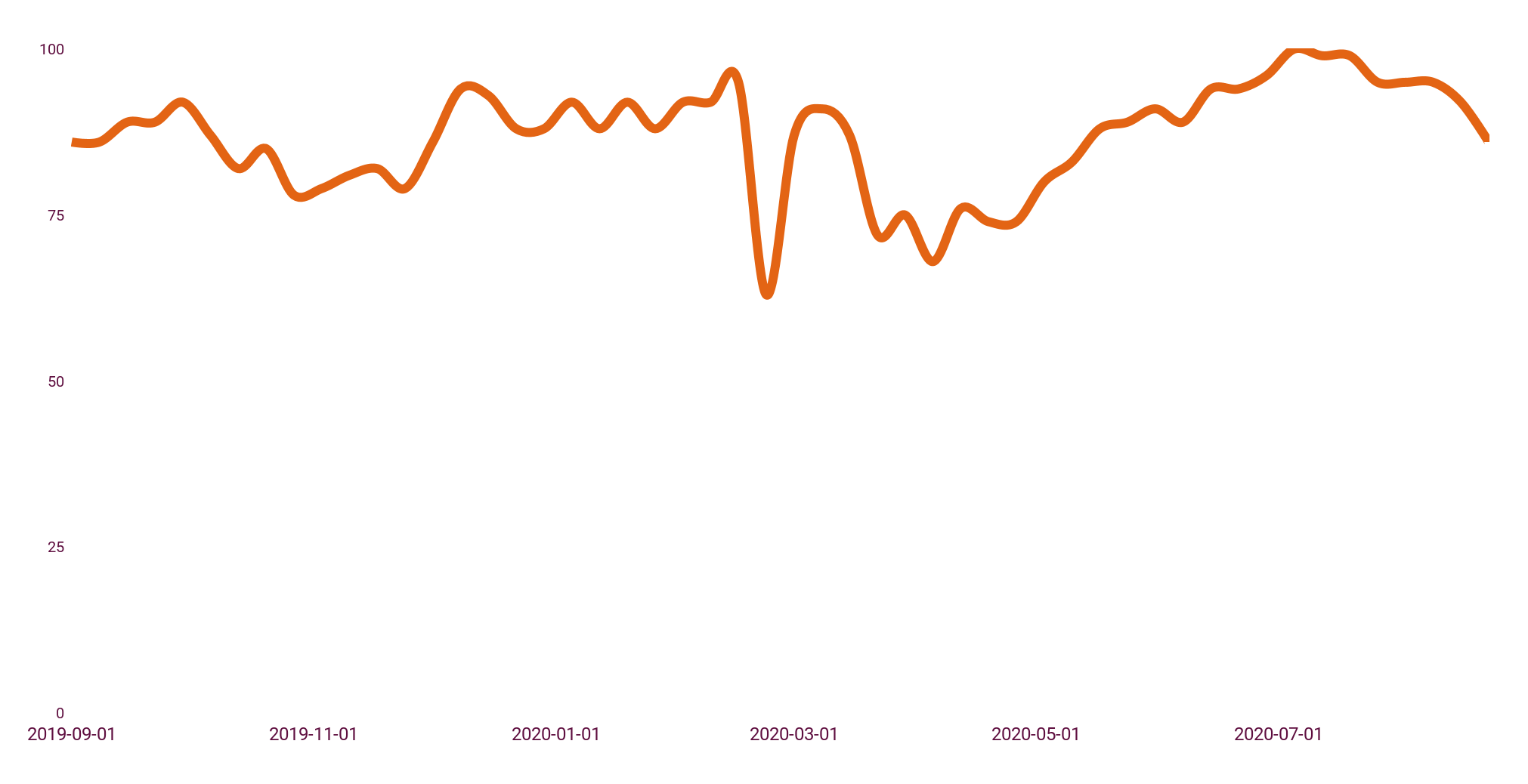 75
Nem todos esses jogos juntos chegam perto da popularidade do Jogo do Bicho
50
25
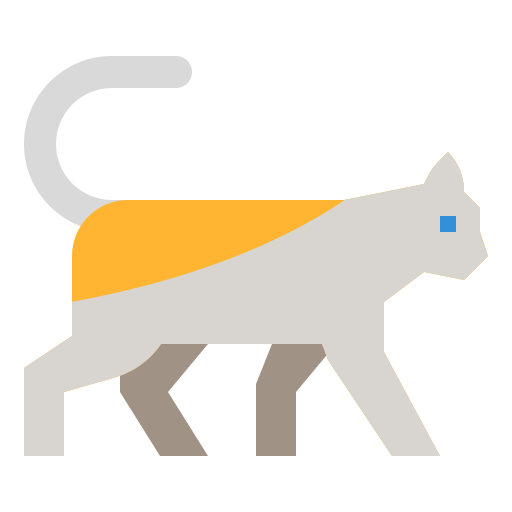 09/2019
11/2019
01/2020
03/2020
05/2020
07/2020
Busca por consultas no Google Trends, período de setembro de 2019 até agosto de 2020
QUAL O MAIOR E-SPORT?
Jogo do Bicho
GTA + Fortnite + LOL + Counter Strike
100
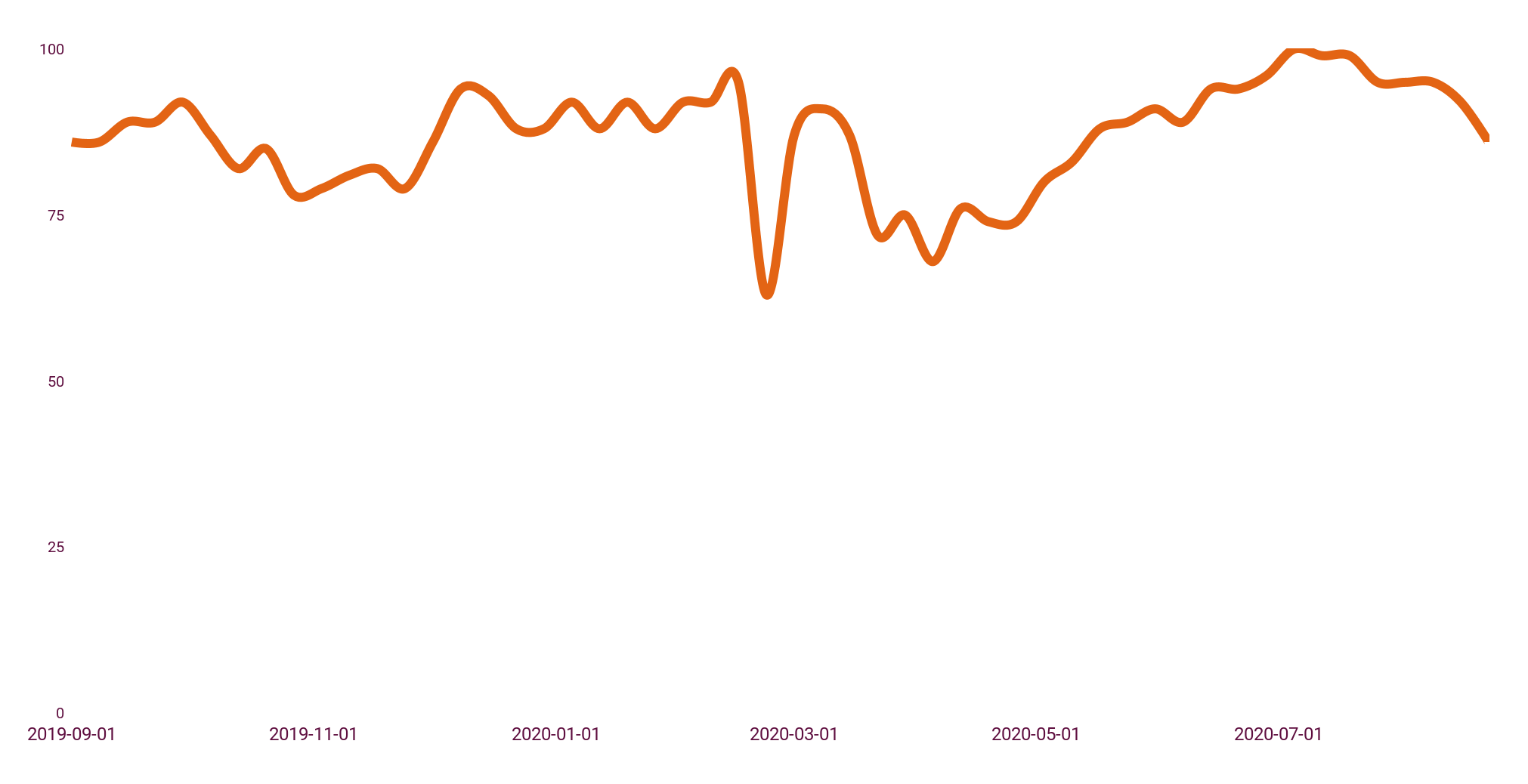 75
No início da pandemia, o Jogo do Bicho caiu e os e-Sports cresceram (e junto com eles o preço dos equipamentos)
50
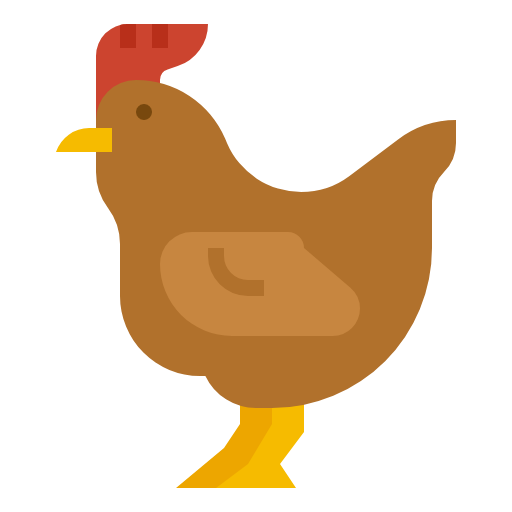 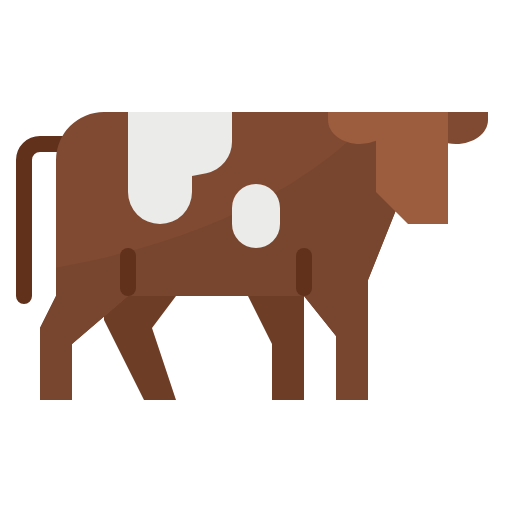 25
09/2019
11/2019
01/2020
03/2020
05/2020
07/2020
Busca por consultas no Google Trends, período de setembro de 2019 até agosto de 2020
[Speaker Notes: O pico/vale anterior é sazonal: sempre ocorre no Carnaval.]
BUSCAS NO GOOGLE
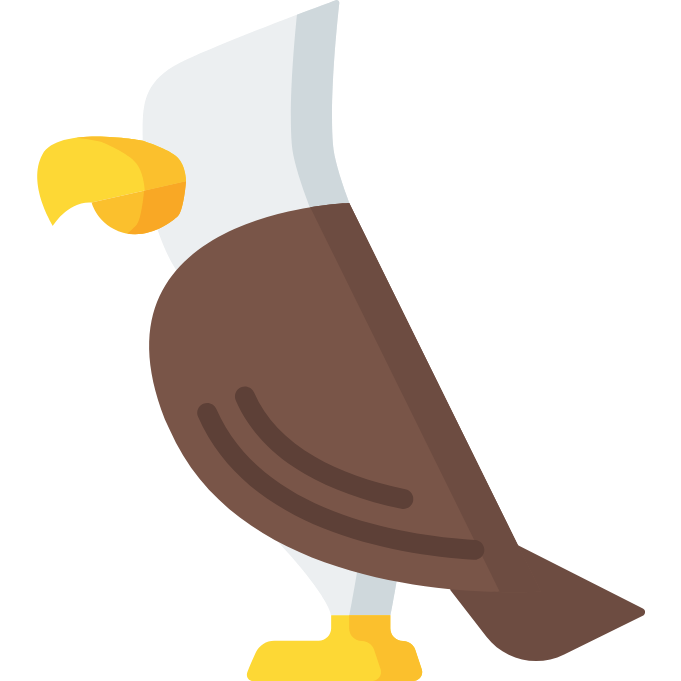 Jogo do Bicho
GTA + Fortnite + LOL + Counter Strike
Bolsonaro
100
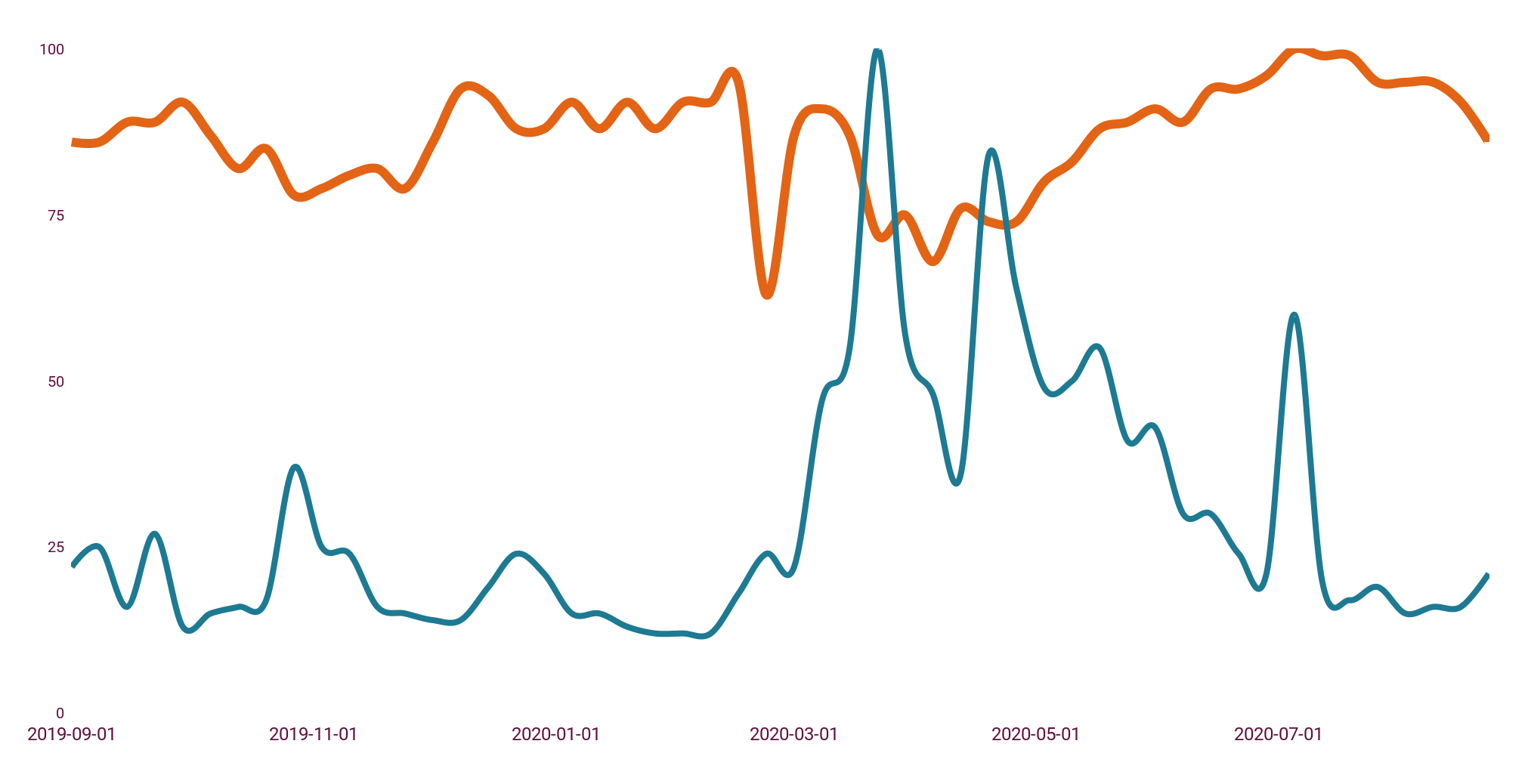 75
Jogo do Bicho > e-Sports > Bolsonaro
50
25
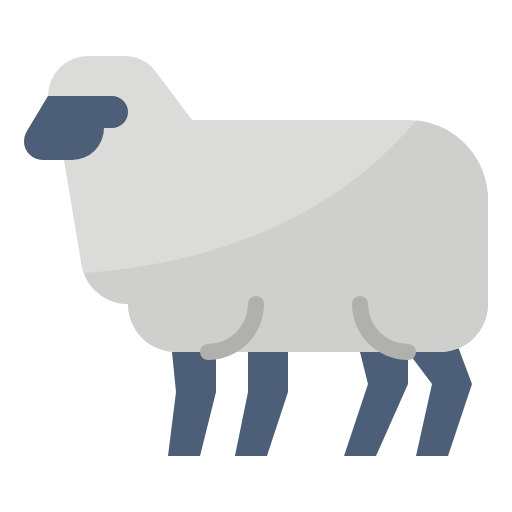 09/2019
11/2019
01/2020
03/2020
05/2020
07/2020
Busca por consultas no Google Trends, período de setembro de 2019 até agosto de 2020
PREFERÊNCIA NACIONAL
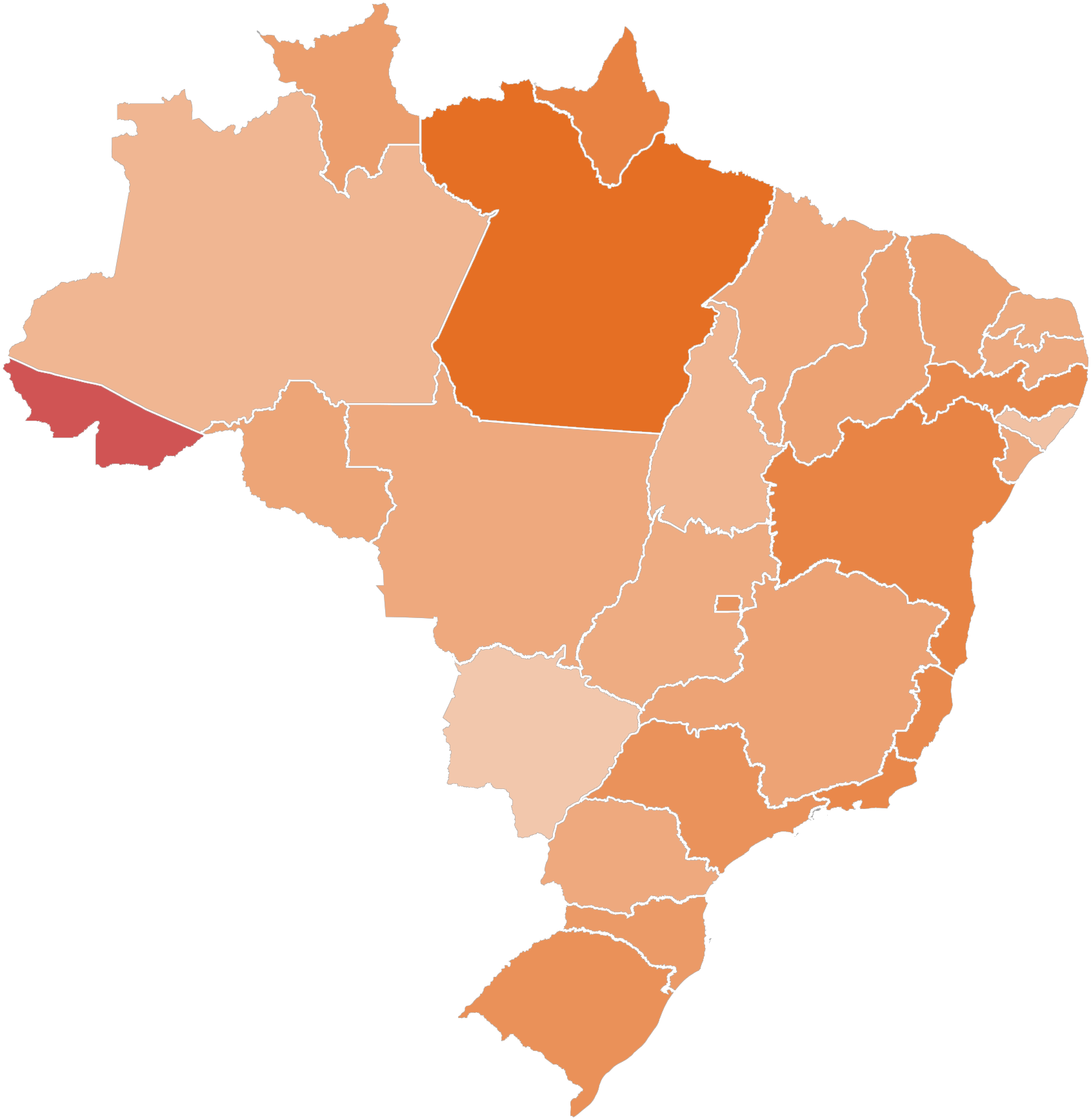 BRASIL
Quase todo o país é #teamjogodobicho (96%)
ACRE
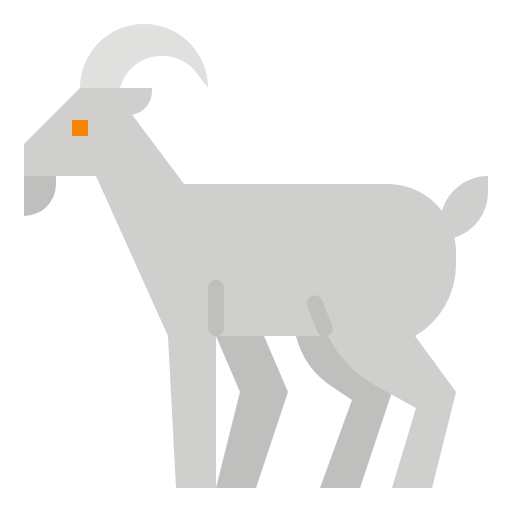 É a exceção, nesse estado do Norte o maior é GTA
Busca por consultas no Google Trends, período de setembro de 2019 até agosto de 2020
ANIMAIS MAIS APOSTADOS
Cobra
Touro
Porco
Será que a naja de Brasília influenciou isso?
O período analisado coincide com os astros
Parece que sonhar com porco indica prosperidade
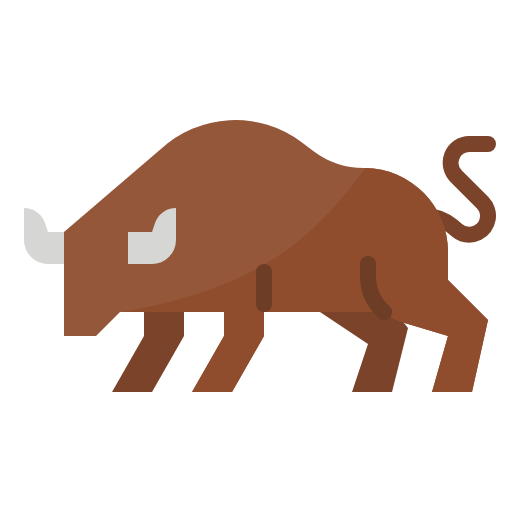 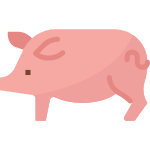 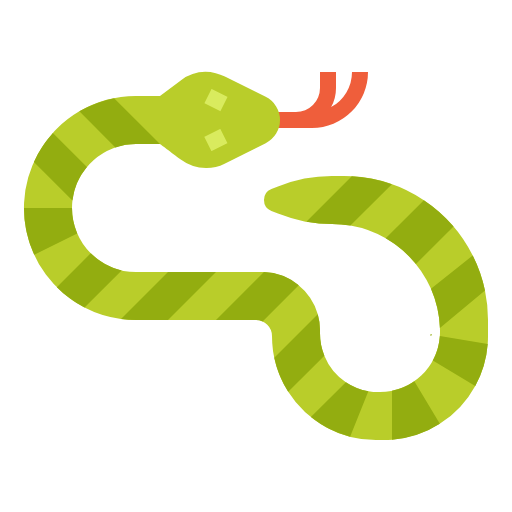 Assuntos relacionados à busca por consultas no Google Trends, período de setembro de 2019 até agosto de 2020
ENTRE OS 25 TERMOS MAIS BUSCADOS
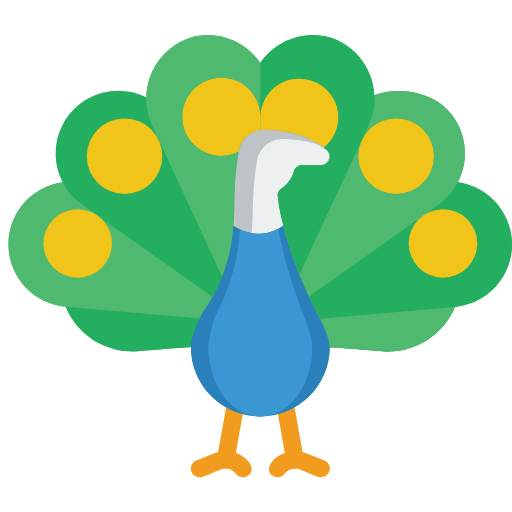 Jogo do Bicho
Gmail
Google Tradutor
100
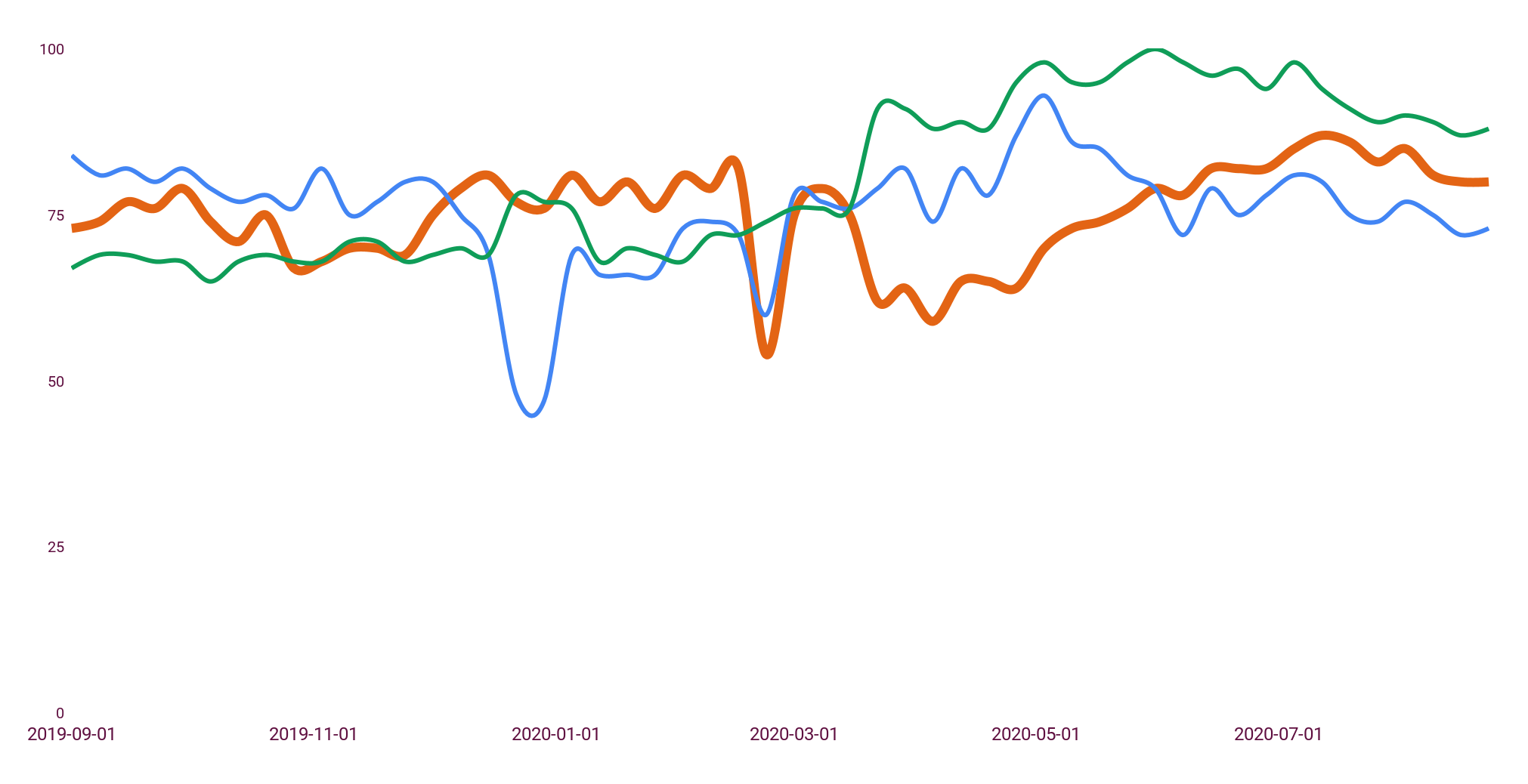 23º
25º
75
24º
50
Tempo, Clima e Google formam o TOP 3

Coronavirus está em 20º
25
09/2019
11/2019
01/2020
03/2020
05/2020
07/2020
Consultas principais no Brasil em busca aberta no Google Trends, período de setembro de 2019 até agosto de 2020
MAS É MESMO DIGITAL?
>2 MILHÕES
Downloads dos 20 principais aplicativos Android¹
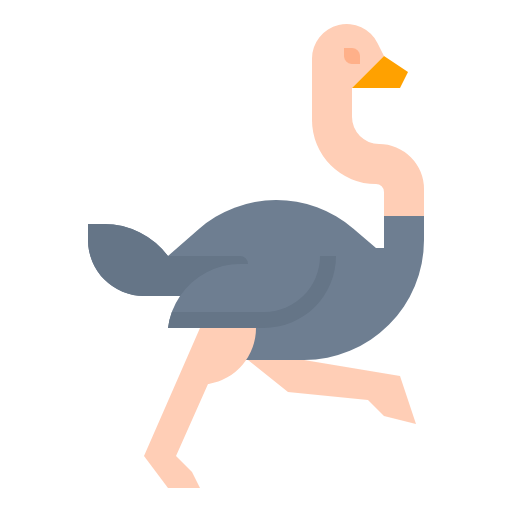 1,3 MILHÕES
Média de acessos únicos mensais em 3 sites sobre resultados²
35 MILHÕES
Média de acessos por mês em 3 sites sobre resultados²
¹ Busca no Google Play em 06 de novembro de 2020.
² Para os sites ojogodobicho.com, eojogodobicho.com e resultadofacil.com.br segundo o SimilarWeb entre agosto e outubro de 2020
[Speaker Notes: Aplicativos de empresas brasileiras como GetNinjas e Vagas têm cerca de 1 milhão de downloads cada. 
A quantidade de acessos únicos mensais corresponde a aproximadamente 1% dos visitantes do Google no Brasil.]
MAS É MESMO DIGITAL?
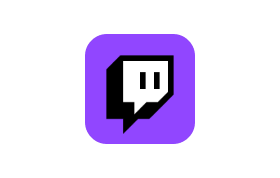 40 MILHÕES
Acessos por mês no Brasil³
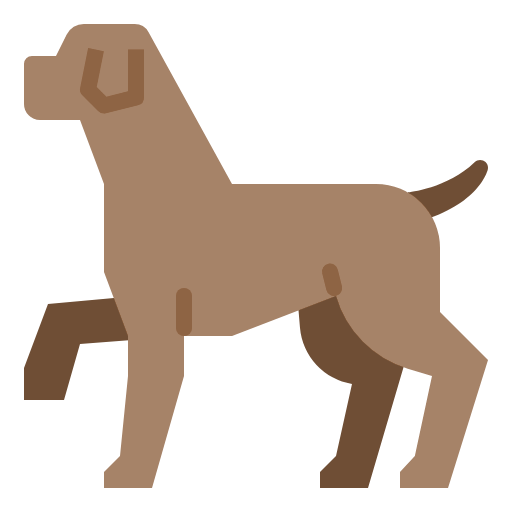 35 MILHÕES
Média de acessos por mês em 3 sites sobre resultados²
² Para os sites ojogodobicho.com, eojogodobicho.com e resultadofacil.com.br segundo o SimilarWeb entre agosto e outubro de 2020
³ Para o site twitch.tv segundo SimilarWeb entre agosto e outubro de 2020
MAS É MESMO DIGITAL?
192
TÉCNICAS
CRENÇAS
Vídeos publicados nos últimos 7 dias
Fórmulas infalíveis e palpites são os principais temas
Rituais, orações, mantras para sonhar também são frequentes
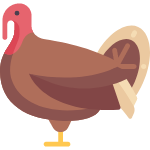 868 MIL
<101 MILHÕES
SIMPLICIDADE
É o volume de assinantes dos 20 canais mais relacionados
É a soma de visualização dos canais
Voz de robô, papel e caneta, imagens em baixa e apenas texto.
Youtube em 06 de novembro de 2020
MAS É MESMO DIGITAL?
222
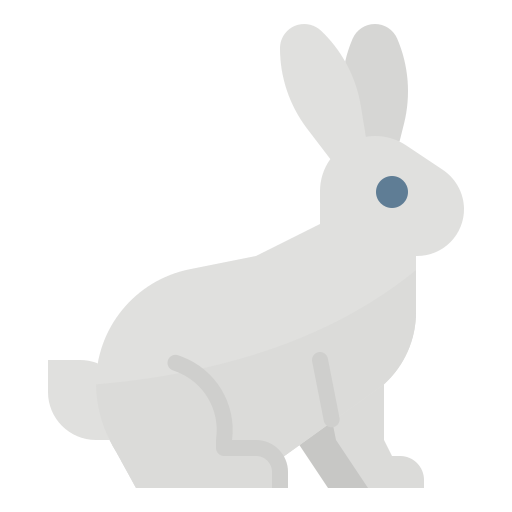 Publicações com #jogodobicho no TikTok
270
Episódios de podcast com Jogo do Bicho no título
3
Podcasts sobre o tema
Volume de podcasts segundo o Listennotes em 6 de novembro de 2020
DO BRASIL IMPÉRIO À ERA DIGITAL
A origem do Jogo do Bicho data do período final do Império e início do Brasil republicano, no ano de 1892.

Precedendo a criação da caneta esferográfica, do cinema, do avião, das transmissões por ondas de rádio. Sem falar em TV, computador, videogames, internet, smartphones e inteligência artificial.

Muitas tecnologias chegaram, revolucionaram e se tornaram obsoletas. 

Jogos eletrônicos são lançados, atualizados e substituídos por novas versões, mas o tradicional Jogo do Bicho se adapta e continua fazendo parte da rotina de muitos brasileiros.
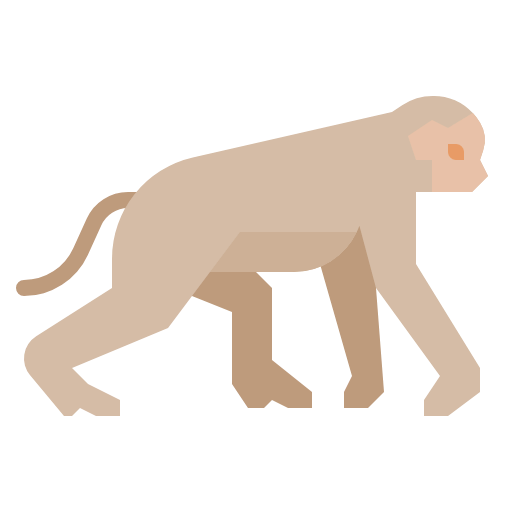 OBRIGADA!
contato@polli.info
http://polli.info
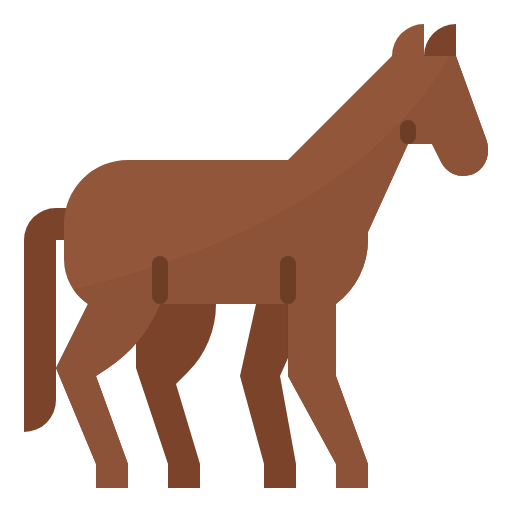 prefixopolli
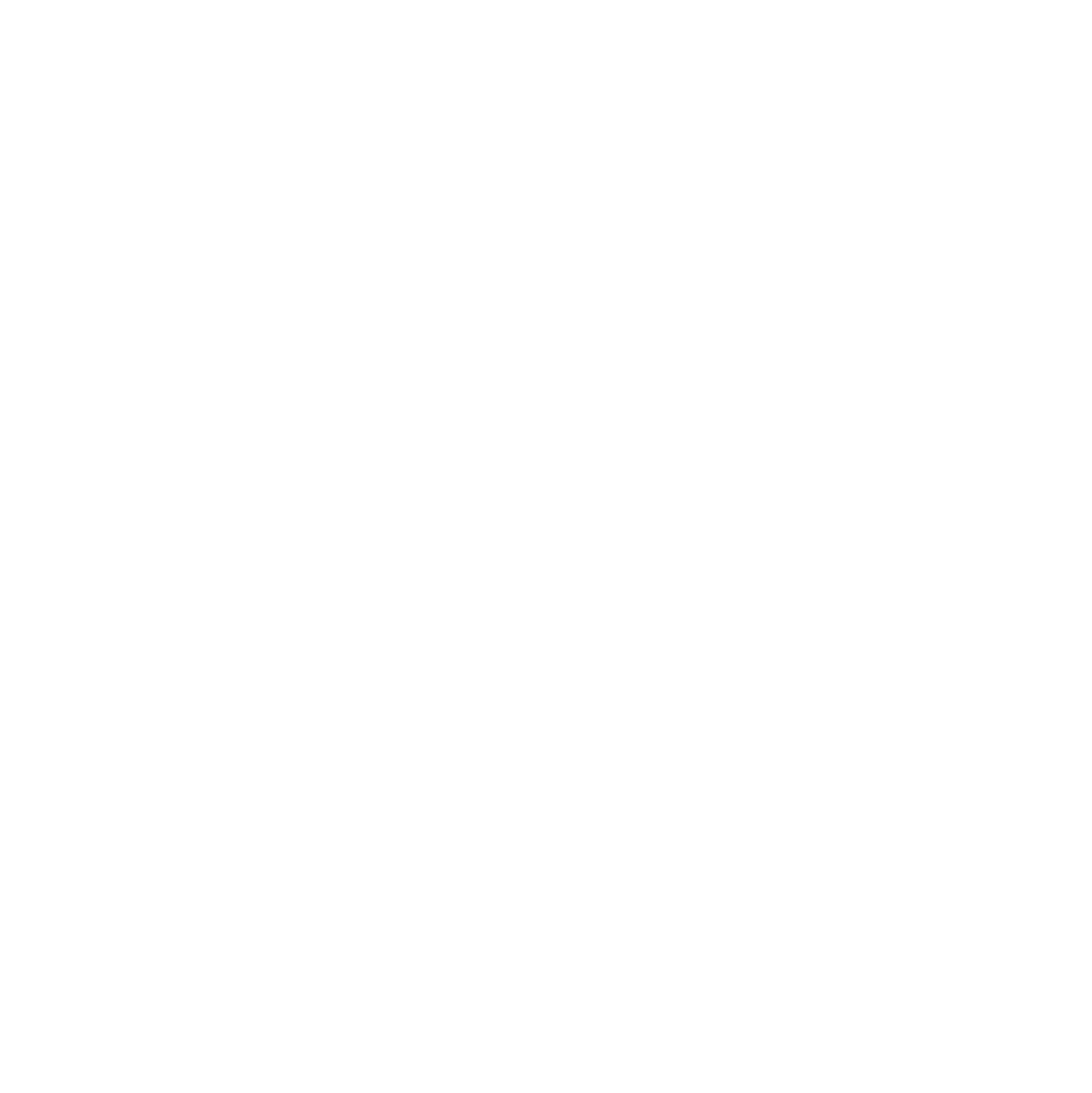 This presentation template was created by Slidesgo, including icons by Flaticon, and infographics e images by Freepik.
Animal icons made by ultimatearm and monkik from Flaticon